Wedding Attire around the world
1. The Avar bride, a Caucasus native ethnic group living in the Russian republic of Dagestan
2. The Bedouin wedding veil in Israel
3. Traditional Chinese wedding attire
4. A wonderfully colourful couple from a wedding in Ghana
5. A bride from the Gora region between Kosovo and Macedonia. Just look how intricate that artwork is!
6. A Hamar woman from Ethiopia, although she doesn't seem too pleased
7. The Hutsuls from the Carpathian mountains in Ukraine
8. You recognise this one quite well, don't you? A traditional Indian wedding
Indonesia has over 17,000 islands and so weddings here vary greatly depending on where people live and which of the 300+ ethnic groups they belong to.
9. Indonesians have a number of different cultures and a number of ways to celebrate, just like India. This one from Jakarta is one of our favorites.
11. A Javanese wedding that reminds you a bit of Sindhi weddings. Their love for the colour gold is common, isn't it?
18. A Palembang wedding from Indonesia is an extravagant affair
10. A traditional Japanese wedding with the bride in white, symbolizing purity
For a traditional Japanese wedding, the bride often wears a pure white kimono for the formal ceremony, which symbolizes purity and maidenhood. After the ceremony the bride may then change into a red kimono to symbolize good luck.
12. A traditional Korean royal wedding costume known as Hanbok
13. A Maasai wedding in Kenya where the bride is required to decorate her face and body with colourful shells and beads. It is during the wedding party where she lifts her veil and shows her beautiful self to the world
14. A Malay wedding held as per the Muslim tradition
15. A gorgeous Mexican bride
16. A Nigerian wedding ceremony would often have the women wearing a massive "head tie" known as Gele
17. A Romanian bride from the Oas region
19. A traditional Peruvian bride in a valley near Cuzco, Peru
20. A Polish wedding with lots of ponchos and many more flowers
21. A Rashaida bride from Eritrea and northeast Sudan
22. A traditional couple from the Ribnovo region in Southwest Bulgaria
23. A fruit cake. Err, I mean a traditional bridal costume from Schaumburg-lippe, Germany
24. A lovely Scottish wedding where the groom is expected to show as much skin as the bride
25. This is what a newly married Sri-Lankan couple look like
26. A traditional Tibetan bride, almost impossible to spot
27. Beautiful wedding attire from Turkmenistan
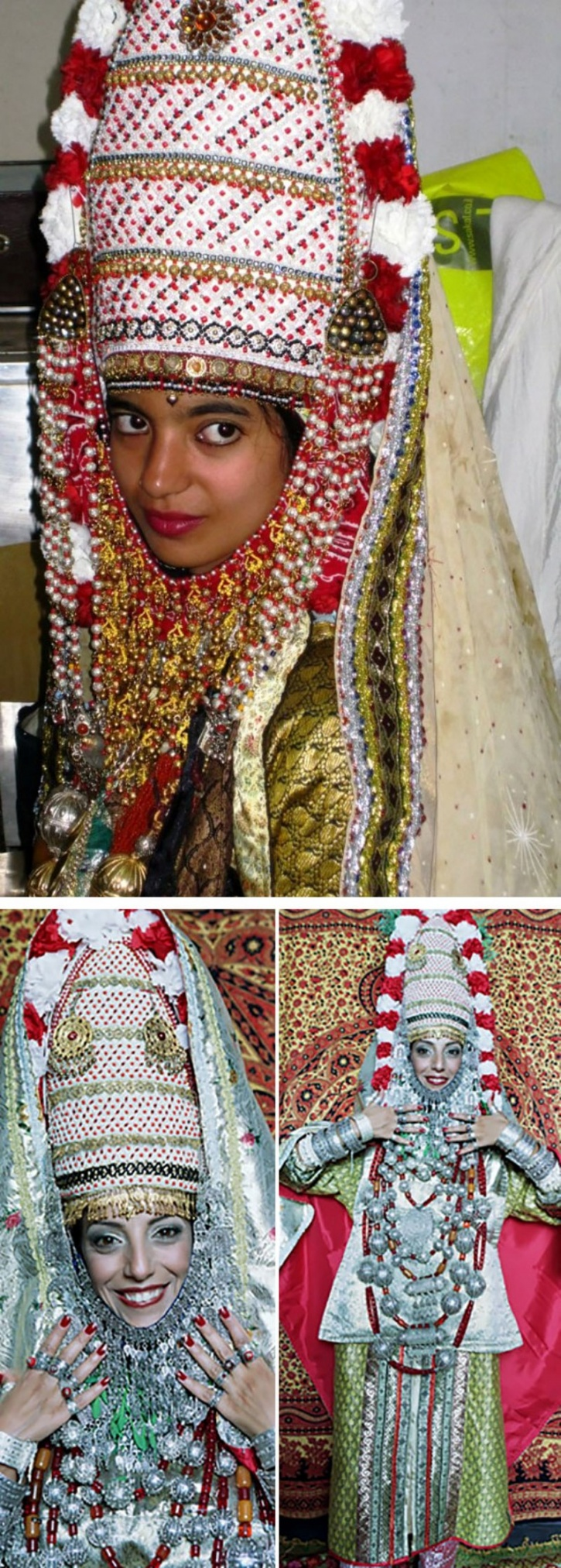 28. A traditional Yemenite bride wears some rather elaborate headgear to ward off evil
In a traditional Kazakh wedding, brides typically wear a headdress known as a "Saukele" as well as a facial veil. The Saukele is usually prepared long before the girls reach the age of marriage
In a traditional Mongolian wedding ceremony, the bride and the groom each wear what's known as a Deel. A Deel is a form of patterned clothing that's been worn for centuries by Mongols and other nomadic tribes in Central Asia.
The Yakan are an ethno-linguistic group that mostly inhabit the island of Basilan in the Philippines. Traditional weddings usually consist of two ceremonies, an Islamic one and an older, pre-Islamic ritual. The weddings are arranged by the parents and both the bride and groom wear face paint for the ceremony.
In Norway, the traditional wedding costume is called a Bunad. It can also be worn for other occasions such as christening parties.
In traditional Hungarian weddings, a brides attire usually includes an embroidered dress with floral patterns and three bright colors. She often wears many underskirts as well as an elaborate head-dress with wheat woven into it.
Because Russia is often so cold, faux fur or warm fabrics are a common choice for brides. The country as a whole has over 185 different ethnic groups, and many of these have their own separate wedding traditions.